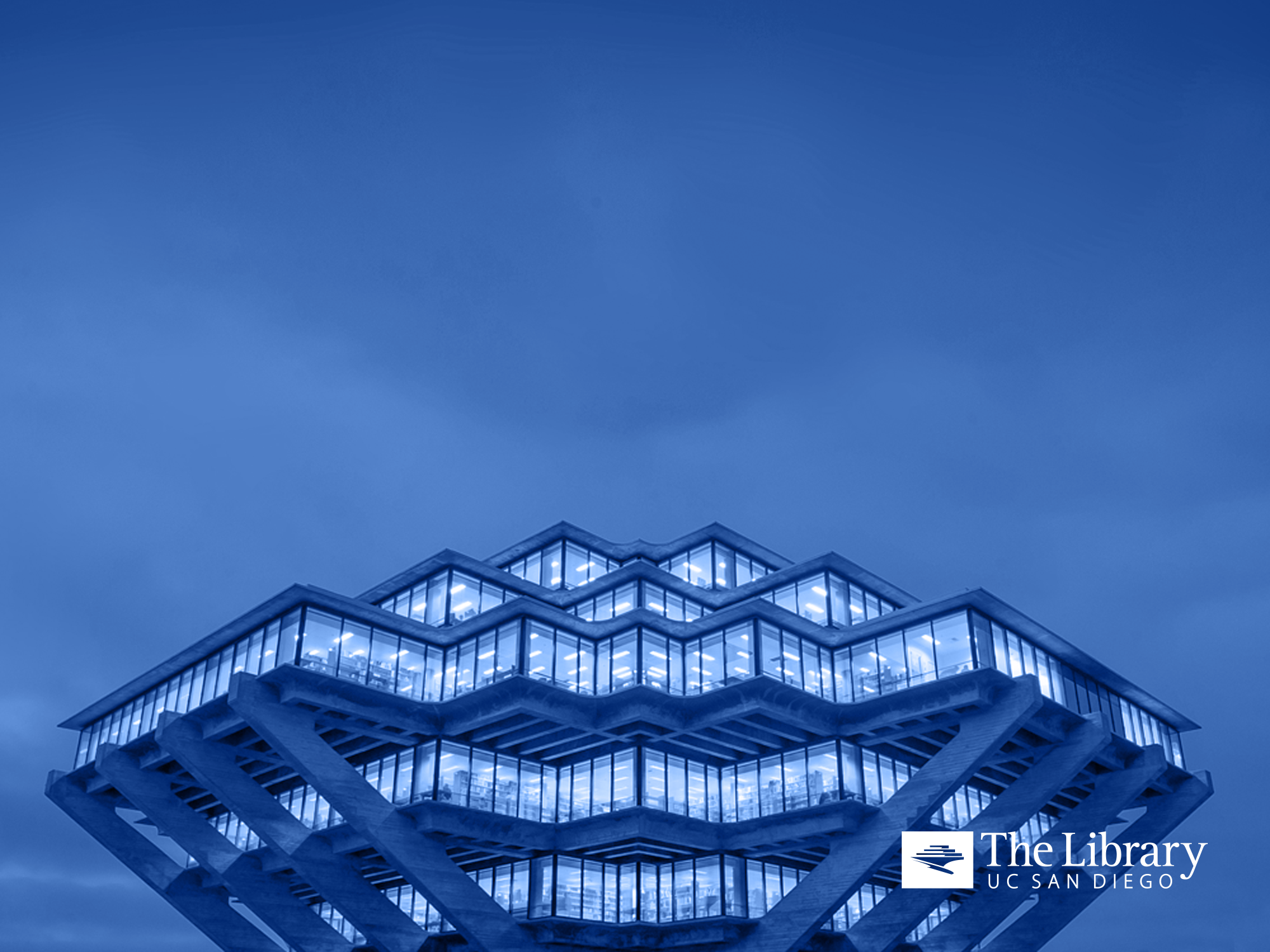 WEMI RelationshipsWhen do I add 130/240?
Shi Deng
BIBCO Coordinator
June 16, 2015
1
WEMI Relationships: Scope
Scope of this session: 
Focus on textual monographs
Will not discuss series and serials
It is based on RDA training materials from:
LC RDA Training 
LC RDA Refresher on Revised Edition
UC San Diego Library RDA Training
Adam Schiff’s PPT, Oct. 2013
2
WEMI Relationships: Outline
RDA instructions on Work/Expression Relationships
Work/Expression Relationships: What kind of relationship do we often see?
Work/Expression Relationships in MARC: How do we recording them? Or when do I add 130/240?
Do I need NAR for a title in 130/240 or 700-730?
3
RDA Instructions on WEMI Relationships
RDA Section 8








RDA Section 1
RDA Section 5 & 6











RDA Appendices J & I on Relationship Designators
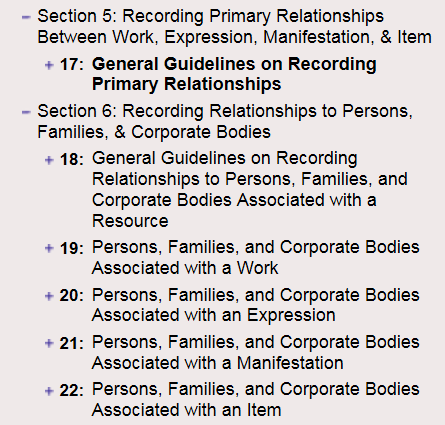 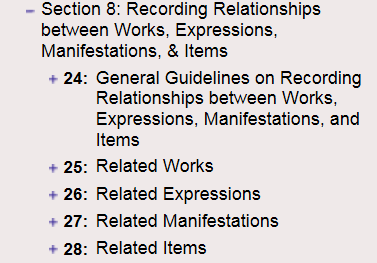 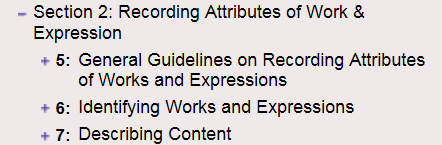 4
Recording Relationship Between WEMI
RDA 24.4
Record the relationship between a work, expression, manifestation, or item and a related work, expression, manifestation, or item by using one or more of these techniques, as applicable:
identifier for the related work, expression, manifestation, or item (RDA 24.4.1)
authorized access point representing the related work or expression  (RDA 24.4.2)
description of the related work, expression, manifestation, or item (RDA 24.4.3)
5
[Speaker Notes: Whether to provide an AAP representing a related work or expression is this session’s focus today.]
Related Works
RDA 25.1
A related work▼ is a work, represented by an identifier, an authorized access point, or a description, that is related to the work being described 
Whole-part relationships: compilation
Commentary
Adaptations
Supplement
Sequel
6
Recording Related Works
Recording relationships to related works: see 24.4
LC-PCC PS 25.1 on Compilations
LC Core Element for Compilations 
Give a MARC 505 content note
Give an analytical AP for the predominant or first work in the compilation.
PCC follows LCPS, in addition, optionally give analytical authorized access points for works other than the predominant or first work, if considered important for access 
Generally, do not apply this core element to anthologies of poetry, hymnals, conference proceedings, journals, collections of interviews or letters, and similar resources.
LC-PCC PS 25.1 on Commentary
LC Practice: If commentary treated as a work (RDA 6.27.1.6), give AAP for original resources as related work
LC-PCC PS 25.1.1.3 on Formal Contents Notes (Structured Descriptions)
7
Related Expressions
RDA 26.1
A related expression▼ is an expression, represented by an identifier, an authorized access point, or a description, that is related to the expression being described 
Whole-part relationships: Translations in a compilation
Revisions
Editions
Translations
Language editions
Abridgements
8
Recording Related Expressions
Recording relationships to related expressions: see 24.4
LC-PCC PS 26.1  on Compilations
LC-PCC Core Element for Compilations 
Give a MARC 505 content note, or give in 245 if no collective title
Compilation of original and translation
Give an analytical AP for each expression
Compilation of original and more than one translations
Give analytical AAPs for the original expression and at least one translation
Follow the same policy for language editions in a compilation
See LC-PCC PS 6.27.3 on AAP representing an Expression
RDA 6.27.1.5 on Adoption and Revision
If the work is presented simply as an edition of the previously existing work, treat it as an expression of that work  and use the authorized access point for the original work
9
Related Manifestation
RDA 27.1
A related manifestation▼ is a manifestation, represented by an identifier or a description, that is related to the manifestation being described 
Reproduction
Different format for the same expression
Same format and expression, new title in new manifestation
Special issue
10
Recording Related Manifestation
Recording relationships to related manifestation: see 24.4
LC-PCC PS 27.1  on Reproductions
LC-PCC Core Element for Reproduction
The word “reproduction” is being used in its broadest sense to include all resources formerly identified as reproductions, republications, reprints, reissues, facsimiles, etc., that still represent equivalent content between an original resource and a reproduction of that original. 
Revised editions represent different expressions and are not treated as reproductions. 
LC-PCC PS 27.1.1.3 on referencing related manifestation
 	When creating a separate record for reproduction, 
Use a MARC 775, if carrier is the same 
Use a MARC 776, if carrier is different
Use the relationship designator “Reproduction of (manifestation)” unless otherwise instructed.
11
Recording WEMI Relationship in MARC
Give it in 130/240
Give it in 700-730
Give it in 245
12
Give it in 130/240
Give it in 130/240
To differentiate works
UCSD RDA Training Module 2, slides 86-95, with minor revision
Adam Schiff training slides
To relate multiple works in a compilation by the same creator (may need both 100/240 and 700)
To relate all expressions of a work
New expression with changed title (revision with title change, see LC training module 3 and LC refresher training)
Translation and language edition
To relate all manifestation of a work
New title, new manifestation, same expression,
13
Give 130/240 to differentiate: RDA 6.27.1.9 Additions to Access Points Representing Works
Formulating the Authorized Access Point
Start with preferred title
Precede by creator, if appropriate
Make addition(s) to make it distinct

RDA 6.27.1.9 Additions
Make additions to access points if needed to distinguish the access point for a work:
from one that is the same or similar but represents a different work, or
from one that represents a person, family, corporate body, or place.
Each possible addition discussed in detail in earlier provisions of chapter 6
14
[Speaker Notes: First, remember that you formulate the Authorized Access Point by consolidating elements. You always start with the preferred title of the work. When appropriate, you precede the preferred title with the creator of that work. Lastly you make additions to the preferred title as needed to make it distinct from other works. Additions are covered in 6.27.1.9 with details provided in earlier sections of chapter 6.]
Give 130/240 to differentiate: RDA 6.27.1.9 Additions to Access Points Representing Works
Add one or more of the following elements, as appropriate
Form of work (6.3)
Date of the work (6.4)
Place of origin of the work (6.5)
Another distinguishing characteristic of the work (6.6)
no priority order
 can give more than one if needed
15
[Speaker Notes: There are four types of possible additions, the form of the work, the date of the work, the place of origin of the work, and any another distinguishing characteristic of the work. [click] This is not a prioritized list and you can give more than one addition if needed.]
Give 130/240 to differentiate:  LC-PCC PS 6.27.1.9 on Differentiating Works
Generally:
“catalog” = the file against which cataloging is being done; may also take into account any resource which is known 
resolve the conflict by making an addition to the AAP in the bibliographic record being created; do not also modify the existing record
use the AAP whenever the resource is referred to in other AP’s (including subjects) or in notes citing relationships between resources
do not predict a conflict
when a resource is republished or reproduced, the AAP for the original is used for any republication
16
[Speaker Notes: There is an LC policy statement on 6.27.1.9. Under RDA, monographs may not be in conflict. This is a major change from AACR2. This PS addresses differentiating all works, serials, monographs, and integrating resources, and includes some specific guidelines for certain other categories of resources.
 
Some general highlights of the PS are:
 
The catalog is defined as the file against which the searching and cataloging is being done. In our case, this usually means WorldCat. Catalogers may take into account any resource with the same authorized access point of which they know, whether or not it is in the catalog.
 
As needed, use the authorized access point whenever the resource is referred to in other access points, including subjects, and in notes citing relationships between resources.
 
As a general practice, resolve a conflict by making an addition to the authorized access point only in the bibliographic record being created, do not also make additions in existing records.
 
Do not predict a conflict, and lastly, when a resource is republished or reproduced, use the authorized access point for the original for any republication.]
Give 130/240 to differentiate:  LC-PCC PS 6.27.1.9 on Differentiating Works
Monographs: to differentiate if
Conflict in the database
Needed for subject heading or related work authorized access point. If the authorized access point is the same as the authorized access point of another work represented by a bibliographic record or name/series authority record, add a parenthetical qualifier.
a) If there is not a bibliographic or authority record for the other work, create a name authority record for it. 
b) Change existing records in which the work appears as an access point.
17
[Speaker Notes: Some highlights of the ‘monographs’ portion of this PS are:
 
The overriding instruction is to: “ … construct an authorized access point with a parenthetical qualifier to differentiate the monograph being cataloged,” so use judgment in determining the most appropriate qualifier. The possible qualifiers are:
corporate body
date of publication 
descriptive data elements, e.g., edition statement
place of publication 
use any word(s) that will serve to distinguish the one work from the other
if choosing the date or place of  publication for a multipart monograph, follow the very detailed instructions in this LCPS
 
[click] This listing is not prescriptive and is not in priority order.]
Give 130/240 to differentiate:  LC-PCC PS 6.27.1.9 on Differentiating Works
“… with a parenthetical qualifier …”
Choice of qualifying term: Use judgment.
corporate body
date of publication 
descriptive data elements, e.g., edition statement
place of publication 
If none of these qualifiers is appropriate, use any word(s) that will serve to distinguish the works
Use more than one qualifier if needed
list not prescriptive, not in priority order
18
[Speaker Notes: Some highlights of the ‘monographs’ portion of this PS are:
 
The overriding instruction is to: “ … construct an authorized access point with a parenthetical qualifier to differentiate the monograph being cataloged,” so use judgment in determining the most appropriate qualifier. The possible qualifiers are:
corporate body
date of publication 
descriptive data elements, e.g., edition statement
place of publication 
use any word(s) that will serve to distinguish the one work from the other
if choosing the date or place of  publication for a multipart monograph, follow the very detailed instructions in this LCPS
 
[click] This listing is not prescriptive and is not in priority order.]
Give 130/240 to differentiate:  LC-PCC PS 6.27.1.9 on Differentiating Works
Form of qualifying term:
Corporate body: use the authorized access point
Place of publication: use the authorized access point without any cataloger’s addition
Multiple qualifiers: separate the qualifiers with a space-colon-space within one set of parentheses
19
[Speaker Notes: Some addition guidance, when using a corporate body or place of publication as a qualifying term, always use the authorized access point form of qualifying term. When using place, be sure to remove any cataloger’s addition and to record the name of the larger place, preceded by a comma. When using multiple qualifiers, separate the qualifiers with a space-colon-space within one set of parentheses. Let’s look at some examples.]
Give 130/240 to differentiate: Additions to Access Points -- Examples
Advocate (Boise, Idaho)
Advocate (Nairobi, Kenya)
distinguish 
with place
Dublin magazine (1762)
Dublin magazine (1965)
distinguish 
with date
Bulletin (New York State Museum : 1945)
Bulletin (New York State Museum : 1976)
use of two qualifiers
(corporate body and date)
20
[Speaker Notes: These examples illustrate different ways of distinguishing the authorized access points for different works.  Remember that you should use judgment in choosing the most appropriate qualifier. The first example shows the use of place of publication. Note the larger place is preceded by a comma. The second example shows the use of date of publication, and the last example shows the use of two qualifiers – corporate body and date of publication -- using the convention of space-colon-space, all enclosed in one set of parentheses.]
Additions to Access Points -- Form of Work (6.3)
CORE ELEMENT when needed to differentiate
“class or genre to which a work belongs” 
Take from any source
No controlled vocabulary
Added after preferred title in parentheses
130 0# $a Chanson de Roland (Poem)
21
[Speaker Notes: We will now look in more detail at the types of qualifiers. Instruction 6.3 covers form of a work. Form of work is a CORE ELEMENT when needed to differentiate a work from another with the same title or from the name of a person, family, or corporate body. Form of work is defined as “a class or genre to which a work belongs.”  You can take the form from any source, and there is no controlled vocabulary, so you are not limited to the terms used in the examples and can simply choose a term. Genre/form terms being developed by LC with other communities could be used. [Click] The form of work -- if used -- is added in parentheses after the preferred title.]
Additions to Access Points -- Form of Work (6.3) –More example
More examples from Adam Schiff’s PPT, October 2013:
http://faculty.washington.edu/aschiff/ILA2013-Notes.pdf 

All that jazz (Motion picture)
Association for the Anthropological Study of Play (Series)
Cinderella (Computer file)
i-D (Magazine)
Rumpelstiltskin (Folk tale)
Loos, Anita, $d 1893-1981. $t Gentlemen prefer blondes (Play)
Dumas, Alexandre, $d 1824-1895. $t Dame aux camélias (Novel)
Card, Orson Scott. $t Ender's game (Graphic novel)
Berlin, Irving, $d 1888-1989. $t White Christmas (Motion picture music)
22
Additions to Access Points -- Date of Work (6.4)
CORE ELEMENT when needed to differentiate
“earliest date associated with a work”
created, first published, or released
Take from any source
Year(s) alone 
In terms of the Gregorian calendar (LC-PCC PS)
Added after preferred title in parentheses
110 2# $a Connecticut Commission on Children. 
240 10 $a Annual report (2005)
23
[Speaker Notes: The Date of Work category is covered in 6.4. As with form, Date of work is a CORE ELEMENT when needed to differentiate a work from another with the same title or from the name of a person, family, or corporate body. Date of work is defined as “the earliest date associated with a work.”  If the date the work was created is not available -- remember that the “work” is the concept in the creator’s mind -- you can provide the date when the work was first published or released.

Note that the examples in RDA 6.4.1.3 are for various situations, some are dates of creation, some are dates of publication, and others are dates of release. You can take the date from any source.  Record the year(s) alone, using the Gregorian calendar. The date of work -- if used -- is added in parentheses after the preferred title. [Click]]
Additions to Access Points -- Date of Work (6.4)—More Examples
More examples from Adam Schiff’s PPT, October 2013:
http://faculty.washington.edu/aschiff/ILA2013-Notes.pdf 

Rembrandt Harmenszoon van Rijn, $d 1606-1669. $t Adoration of the shepherds (1631)
Illinois. $t Constitution (1970)
Dublin magazine (1762)
Dublin magazine (1965)
Infermental (Magazine : 1980-1991)
Arthur (Motion picture : 2011)
American family (Television program : 2002)
Battlestar Galactica (Television program : 1978-1979)
Battlestar Galactica (Television program : 2003)
Battlestar Galactica (Television program : 2004-2009)
24
Additions to Access Points --  Place of Origin of Work (6.5)
CORE ELEMENT when needed to differentiate
“the country or other territorial jurisdiction from which a work originated”
Take from any source
In form prescribed in Chapter 16 
Added after preferred title in parentheses
130 0# $a Renaissance history (Boston, Mass.) 
245 10 $a Renaissance history : $b a re-examination.
25
[Speaker Notes: Place of origin, covered in 6.5, is a CORE ELEMENT when needed to differentiate a work from another with the same title or from the name of a person, family, or corporate body. Place of origin of a work is defined as “the country or other territorial jurisdiction from which a work originated.” You can take the place of origin from any source. Record the place of origin of the work in the form prescribed in RDA chapter 16. The place of origin of work, if used, is added in parentheses after the preferred title. [Click]]
Additions to Access Points --  Place of Origin of Work (6.5)—More Examples
More examples from Adam Schiff’s PPT, October 2013:
http://faculty.washington.edu/aschiff/ILA2013-Notes.pdf 

Discover (Chicago, Ill.)
Western writers series (Carbondale, Ill.)
Western writers series (Seattle, Wash.)
Abacus (Elmwood, Hartford County, Conn.)
Monitor (Chicago, Ill. : 2002)
Antiques roadshow (Television program : Great Britain) 
Antiques roadshow (Television program : U.S.)
OTT (Series) (Chicago, Ill.)
26
[Speaker Notes: LC-PCC PS for 6.27.1.9:

Multiple qualifiers. If more than one qualifier is needed, separate the qualifiers with a space-colon-space within one set of parentheses. Exception: if one of the qualifiers is "(Series)," give that qualifier first and enclose that word in its own set of parentheses.]
Additions to Access Points --Other Distinguishing Characteristic (6.6)
CORE ELEMENT when needed to differentiate
“a characteristic other than form of work, date of work, or place of origin of the work that serves to differentiate a work from another work or from the name of a person, family, or corporate body”
Take from any source
In established form 
Added after preferred title in parentheses
27
[Speaker Notes: Instruction 6.6 covers other distinguishing characteristics of a work and is a CORE ELEMENT when needed to differentiate a work from another with the same title or from the name of a person, family, or corporate body. Other distinguishing characteristic of a work is defined as “a characteristic other than form of work, date of work, or place of origin of the work that serves to differentiate a work from another work with the same title or from the name of a person, family, or corporate body.” You can take the other distinguishing characteristic from any source. Sometimes, the issuing body or publisher is used, if so, it should be in the established form and a NAR is needed. The place of origin of a work, if used, is added in parentheses after the preferred title.
 
Any questions?]
Additions to Access Points --Other Distinguishing Characteristic (6.6)—More Examples
More examples from Adam Schiff’s PPT, October 2013:
http://faculty.washington.edu/aschiff/ILA2013-Notes.pdf 

Eyck, Jan van, 1390-1440. $t Saint Francis receiving the stigmata (Philadelphia Museum of Art)
Research paper (University of Chicago. Department of Geography)
Cooperative groundwater report (Illinois State Water Survey : 1981)
American family (Television program : AmericanLife TV Network)
Around the world in 80 days (Television program : 1989 : NBC Television Network)
Harlow (Motion picture : 1965 : Douglas)
Harlow (Motion picture : 1965 : Segal)
28
Exercises from Adam Schiff’s PPT, October 2013:
29
Exercises from Adam Schiff’s PPT, October 2013:
30
More Exercise
020 ## $a 0821831100 (alk. paper)
245 00 $a Fourteen papers translated from the Russian / $c by A. Ya Aĭzenshtat [and others].
260 ## $a  Providence, R.I. : $b American Mathematical Society, $c ©1987.
300 ## $a  v, 153 pages ; $c 26 cm.
490 1# $a American Mathematical Society translations, $x 0065-9290 ; $v ser. 2, v. 134
500 ## $a "Translation edited by Ben Silver."--Title page verso.
650 #0 $a Mathematics.

020 ## $a 0821831127 (alk. paper)
245 00 $a Fourteen papers translated from the Russian / $c by L.A. Aksentʹev ... [et al. ; translation edited by Ben Silver].
260 ## $a Providence, R.I. : $b American Mathematical Society, $c ©1987.
300 ## $a  v, 154 pages ; $c 26 cm.
490 1# $a American Mathematical Society translations, $x 0065-9290 ; $v ser. 2, v. 136
650 #0 $a Mathematics $v Translations into English.

020 ## $a 0821831135 (alk. paper)
245 00 $a Fourteen papers translated from the Russian / $c by V.I. Arnolʹd [and others].
260 ## $a Providence, R.I. : $b American Mathematical Society, $c ©1987.
300 ## $a v, 129 pages : $b illustrations ; $c 26 cm.
490 1# $a American Mathematical Society translations ; $v ser. 2, v. 137
500 ## $a "Translation edited by Ben Silver"--Title page verso.
650 #0 $a Mathematics $v Translations into English.
31
[Speaker Notes: Hanley’s example]
130 0_ Fourteen papers translated from the Russian ( )
245 10 Fourteen papers translated from the Russian / $c by A. Ya Aĭzenshtat [and others] ; edited by Ben Silver.
Possibilities: (ISBN 0-8218-3110-0) (American Mathematical Society translations : series 2, volume 134) (Aĭzenshtat, A. I︠A︡. )

130 0_ Fourteen papers translated from the Russian ( )
245 10 Fourteen papers translated from the Russian / $c by L.A. Aksentʹev [and others] ; edited by Ben Silver.
Possibilities: (ISBN 0-8218-3112-7) (American Mathematical Society translations : series 2, volume 136) (Aksentʹev, L. A.)

130 0_ Fourteen papers translated from the Russian ( )
245 10 Fourteen papers translated from the Russian / $c by V.I. Arnolʹd [and others] ; edited by Ben Silver.
Possibilities: (ISBN 0-8218-3113-5) (American Mathematical Society translations : series 2, volume 137) (Arnolʹd, V. I.)
32
[Speaker Notes: If record ISBN, follow RDA 2.15.1.4 If there is a specified display format for the identifier for the manifestation (e.g., ISBN, ISSN, URN), record it using that format

If record series number with new series, follow RDA 2.12.9.6 Include wording intended to differentiate a new sequence of numbering (wording such as new series).]
Give it in 130/240
Give it in 130/240
To differentiate works
UCSD RDA Training Module 2, slides 86-95, with minor revision
Adam Schiff training slides
To relate multiple works in a compilation by the same creator (may need both 100/240 and 700 name/title)
To relate all expressions of a work
New expression with changed title (revision with title change, see LC training module 3 and LC refresher training)
Translation and language edition
To relate all manifestation of a work
New title, new manifestation, same expression,
33
Give it in 130/240 to Relate: RDA 6.27.1.2 AAP Representing Work
RDA 6.27.1.2 Authorized Access Point Representing a compilation of two works by the same creator
Formulating the Authorized Access Point for the work
Start with preferred title
Precede by creator, if appropriate
RDA 6.2.2.10.3  Compilation of two or more works
LC Practice for alternative: Instead of recording the preferred title for each of the works in the compilation, record a conventional collective title followed by "Selections." Give an authorized access point for the first or predominant work (LC-PCC PS 25.1) or expression (LC-PCC PS 26.1)
For non-ECIP records, follow UCSD local practice and only apply conventional collective title when it is not commonly identified by its own title. See: http://tpot.ucsd.edu/policies-procedures/bibrec/RDALocal.html
34
[Speaker Notes: Local practice: http://tpot.ucsd.edu/policies-procedures/bibrec/RDALocal.html

Do not assign conventional collective titles with "Selections" in the following situations (instead, determine the preferred title of the work by following RDA 6.2.2.4/5):
A compilation of poems, short stories, essays, etc. that has its own title and is being published for the first time, and/or
A compilation whose contents are intended by its creator to exist together as one work.
In case of doubt, do not assign a conventional collective title.
This preferred title should be input in the 245 field and not the 240.
Note that this is different than LC's policy as described in LC PS 6.2.2.10.3.
Classify such publications as separate works.]
Example: 2 Works by the Same Creator
RDA:	Apply the alternative to use a  conventional collective title
Remember the Local Practice
100 1# $a Miller, Arthur, $d 1915-2005
 240 10 $a Plays. $k Selections
 245 10 $a Two plays / $c Arthur Miller.
 505 0# $a The Archbishop’s ceiling – The American clock.
 700 12 $i container of (work): $a Miller, Arthur, $d 1915-2005. $t Archbishop’s ceiling.
*700 12 $i container of (work): $a Miller, Arthur, $d 1915-2005. $t American clock.
* 2nd 700 not a core requirement but helpful to the user
UCSD RDA Training, Module 2, slide 74
35
[Speaker Notes: Instead, the basic RDA instruction says to name the works separately, shown here in the 700 fields.  The alternative says a conventional collective title, shown here in the 240 field, can be used in addition to the 700 fields.  The alternative also says the 240 field can be used in lieu of the 700 fields.
 
Also note that access points for any work in the compilation after the first is not a core requirement; giving access points for other works is cataloger’s judgment.
 
Questions?]
Give it in 130/240
Give it in 130/240
To differentiate works
UCSD RDA Training Module 2, slides 86-95, with minor revision
Adam Schiff training slides
To relate multiple works in a compilation by the same creator (may need both 100/240 and 700)
To relate all expressions of a work
New expression with changed title (revision with title change, see LC training module 3 and LC refresher training) 
Translation and language edition
To relate all manifestation of a work
New title, new manifestation, same expression,
36
Give it in 130/240 to Relate: RDA 6.27.3 AAP Representing Expression
RDA 6.27.3 Authorized Access Point Representing an Expression
Formulating the Authorized Access Point for the work
Start with preferred title
Precede by creator, if appropriate
No additions: 
Revised edition with title changed
6.27.1.5:  If the work is presented simply as an edition of the previously existing work, treat it as an expression of that work  and use the authorized access point for the original work
Make additions to access points if needed to distinguish the access point for an expression
Translation
6.27.3 LC-PCC PS on translation: Identify an expression in a language different from that of the original expression by adding the name of the language in subfield $l to the authorized access point for the work.
If it is compilation, see next section on given it in 700-730
37
Give it in 130/240: Example 1Revision with title proper changes
New Title, Content Revised – New Expression
Original:
100  $a Monson, Craig.
245  $a Disembodied voices : $b music and culture in an early modern Italian convent / $c Craig A. Monson.
260  $a Berkeley : $b University of California Press, $c 1995.

Revision:
100  $a Monson, Craig. 
240  $a Disembodied voices
245  $a Divas in the convent : $b nuns, music, and defiance in seventeenth-century Italy / $c Craig A. Monson.
260  $a Chicago : $b University of Chicago Press, $c 2012.
500  $a Revision of the author’s Disembodied voices.
LC Training for RDA, module 3, slide. 70
38
Give it in 130/240: Example 2Revision with title proper changes
New Title, Content Revised – New Expression
Original:
245  $a Contemporary art and multicultural education / $c 	  edited by Susan Cahan and Zoya Kucor.
  $a New York : $b New Museum of Contemporary Art : $b 	  Routledge, $c 1996.

Revision:
130  $a Contemporary art and multicultural education
245  $a Rethinking Contemporary Art and Multicultural 	  Education / $c The New Museum of Contemporary Art.
250  $a Fully revised second edition.
260  $a New York, NY : $b Routledge, $c 2011.
LC Training for RDA, module 3, slide 71
39
Give it in 130/240: ExampleTranslation
Translation – New Expression
100   $a Rousseau, Jean-Jacques, $d 1712-1778. 
245   $a Considérations sur le gouvernement de Pologne : $b et sur sa réformation projettée. Par J.J. Rousseau. 

[Original]
100   $a Rousseau, Jean-Jacques, $d 1712-1778. 
240   $a Considérations sur le gouvernement de Pologne. $l English 
$a Considerations on the government of Poland /$c by Jean-Jacques Rousseau ; translated from the French by Willmoore Kendall. 

[Translation]
40
Give it in 130/240
Give it in 130/240
To differentiate works
UCSD RDA Training Module 2, slides 86-95, with minor revision
Adam Schiff training slides
To relate multiple works in a compilation by the same creator (may need both 100/240 and 700)
To relate all expressions of a work
New expression with changed title (revision with title change, see LC training module 3 and LC refresher training) 
Translation and language edition
To relate all manifestation of a work
New title, new manifestation, same expression
41
Give it in 130/240 to relate: New Manifestation, New Title
New Title, Content Not Revised – New Manifestation
Original:
100 $a Smith, Lacey Baldwin, $d 1922-
245 $a A Tudor tragedy : $b the life and times of 	 	 Catherine Howard.
260 $a [New York] : $b Pantheon Books, $c [1961]

Later title (no indication of revision):
100 $a Smith, Lacey Baldwin, $d 1922-
240 $a Tudor tragedy
245 $a Catherine Howard / $c Lacey Baldwin Smith.
260 $a Stroud Gloucestershire : $b Amberley, $c [2010], 	 ©2010.
500 $a Originally published under title: A Tudor tragedy
LC Training for RDA, module 3, slide 68
42
Give it in 700-730
Give it in 700-730
To relate one work to another
Same title, new creator, new expression
adaption, sequel, supplements, commentary, etc.
Compilation: whole-part
To relate one expression to another 
Language edition in a compilation
Compilation of translation and original, or translations
43
Give it in 700-730:Same title, new expression, new creator
100   $a McLean, Andrew James.
245   $a Investing in real estate / $c Andrew James McLean.
[first edition]
100   $a McLean, Andrew James.
245   $a Investing in real estate / $c Andrew 	James McLean and Gary Eldred.
250	$a Second edition.   
[co-authors also true for Second-Fifth editions]
100   $a Eldred, Gary.
245   $a Investing in real estate / $c Gary Eldred.
250	$a Sixth edition.
700   $i Revision of: $a McLean, Andrew James. $t Investing in real estate.
[Original creator not presented, optional to relate to earlier work, but very useful to the user to connect the works]
LC Revised editions of monographs, slide 17-18
44
Give it in 700-730:Commentary, etc.
RDA 6.27.1.6 Commentary, annotation, illustrated contents, etc. added to a previously existing work
Formulating the Authorized Access Point for the work
Start with preferred title for the commentary, etc. 
Precede by creator, if appropriate
LC-PCC PS 25.1 Related work is a core element for compilations. Give an analytical authorized access point for the original work
100   $a 嚴羽, $d active 12th century. 
245   $a 滄浪詩話 / $c嚴羽著.
[original work]
100   $a 陈超敏.
245   $a 沧浪诗话评注  / $c 陈超敏评注.
700   $i Container of (work): $a 嚴羽, $d active 12th century. $t 滄浪詩話.
[Commentary]
45
Give it in 700-730: Whole-partBy the same creator
RDA 6.27.1.2 Compilation of works by the same creator
Formulating the Authorized Access Point for the work     
Start with preferred title
Precede by creator, if appropriate
RDA 6.2.2.10.3 Compilation of two or more works: LCPS for the alternative: Instead of recording the preferred title for each of the works in the compilation, record a conventional collective title followed by "Selections." Give an authorized access point for the first or predominant work (LC-PCC PS 25.1) or expression (LC-PCC PS 26.1)
Remember the Local Practice
100 1# $a Miller, Arthur, $d 1915-2005
 240 10 $a Plays. $k Selections
 245 10 $a Two plays / $c Arthur Miller.
 505 0# $a The Archbishop’s ceiling – The American clock.
 700 12 $i Container of (work): $a Miller, Arthur, $d 1915-2005. $t Archbishop’s ceiling.
*700 12 $i Container of (work): $a Miller, Arthur, $d 1915-2005. $t American clock.
* 2nd 700 not a core requirement but helpful to the user
46
UCSD RDA Training, Module 2, slide 74
[Speaker Notes: Remember the local practice on RDA 6.2.2.10.3: http://tpot.ucsd.edu/policies-procedures/bibrec/RDALocal.html

Do not assign conventional collective titles with "Selections" in the following situations (instead, determine the preferred title of the work by following RDA 6.2.2.4/5):
A compilation of poems, short stories, essays, etc. that has its own title and is being published for the first time, and/or
A compilation whose contents are intended by its creator to exist together as one work.
In case of doubt, do not assign a conventional collective title.
This preferred title should be input in the 245 field and not the 240.
Note that this is different than LC's policy as described in LC PS 6.2.2.10.3.
Classify such publications as separate works.]
Give it in 700-730: Whole-partBy different creators, has collective title
RDA 6.27.1.4 Compilation of works by different creators. 
Formulating the Authorized Access Point for the work
Use preferred title for the compilation. 
RDA 6.2.2.11.1 Record the collective title as the preferred title
LC-PCC PS 25.1 Related work is a core element for compilations. Give an analytical authorized access point for the predominate or first work in the compilation
245 00 $a Two American classic novels.
505 0# $a The red pony / John Steinbeck – The catcher in the rye / J.D. Salinger.
700 12 $i Container of (work): $a Steinbeck, John, $d 1902-968. $t Red pony.
*700 12 $i Container of (work): $a Salinger, J. D. $q (Jerome David), $d 1919-2010. $t Catcher in the rye.
* 2nd 700 not a core requirement but helpful to the user
UCSD RDA Training, Compilations pt.1, slide 19
47
Give it in 700-730: Whole-partBy different creators, has no collective title
RDA 6.27.1.4 Compilation of works by different creators. 
Formulating the Authorized Access Point for the work lack collective title
construct separate access points for each of the works in the compilation. 
RDA 6.2.2.11.2 Record the preferred title for each of the individual works. (do not devise a title)
LC-PCC PS 25.1 Related work is a core element for compilations. Give an analytical authorized access point for the predominate or first work in the compilation
245 00  $a Community band concerts / $c Sharon Polk. Fall harvest festivals / Terri Swanson.
 700 12  $i Container of (Work): $a Polk, Sharon. $t Community band concerts.
*700 12 $i Container of (Work): $a Swanson, Terri. $t Fall harvest festivals.
* 2nd 700 not a core requirement but helpful to the user
UCSD RDA Training, Module 2, slide 79
48
Give it in 700-730:Compilation of Translations
RDA 6.27.3. LC-PCC PS on Translations: AAP
Compilations: original + translation (+ …)
An analytical authorized access point for the original  and 
An analytical authorized access point for the (first) translation(s) with the language ($l) added 
Compilations: translation + translation (+ …)  
An analytical authorized access point for each the translation(s) with the language ($l) added
041 1# $a eng $a spa $h eng
100 1# $a Macken, JoAnn Early, $d 1953-
245 10 $a Mail carrier = $b El cartero / $c JoAnn Early Macken.
246 31 $a Cartero
546 ## $a English and Spanish.
700 12 $i Container of  (expression): $a Macken, JoAnn Early, $d 1953- $t Mail carrier.
700 12 $i Container of (expression): $a Macken, JoAnn Early, $d 1953- $t Mail carrier. $l Spanish.
49
LC RDA Training, Module 3, slide 26
Give it in 245
No need to give it in either 130/240 or in 700-730
Give it in 245 is sufficient when other data elements are presented
New edition (same title, content revised, new expression), e.g.
Second edition 
Revised edition
New edition, same creator plus additional creator
50
Give it in 245: Example New expression, no title change
100 1# $a Harwood, Gregory W.
245 10 $a Giuseppe Verdi : $b a guide to research / $c Gregory Harwood.
260 ##  $a New York : $b Garland Pub., $c 1998.

[Original work]
100  $a Harwood, Gregory W.
245  $a Giuseppe Verdi : $b a research and information guide / $c Gregory W. Harwood.
250  $a Second edition.
260  $a New York, NY ; $a Abingdon, Oxon : $b Routledge, $c 2012.

[Revision]
LC Revised editions of monographs, slide 8
[Speaker Notes: The most simple of all cases!]
Give it in 245: Example New expression, no title change
245 00 $a Parasite genomics protocols / $c  edited by Sara E. Melville.
## $a Totowa, N.J. : $b Humana Press, $c [2004]

[Original work]
245 00 $a Parasite genomics protocols / $c edited by Christopher Peacock, University of Western Australia, Nedlands, WA, Australia.
250 ## $a Second edition.
260 ## $a New York, NY : $b Humana Press, $c [2015]

[Revision]
Becky’s example, notice that editor changed and TOC not the same, but it is 2nd  edition,  you treat as new expression of the same work.
Give it in 245: ExampleNew expression, have additional creator
100   $a McLean, Andrew James.
245   $a Investing in real estate / $c Andrew James McLean.

[first edition]
100   $a McLean, Andrew James.
245   $a Investing in real estate / $c Andrew 	James McLean and Gary Eldred.
250   $a Second edition.   

[co-authors also true for Second-Fifth editions]
LC Revised editions of monographs, slide 17
53
NACO for 130/240 and/or 700-730?
LC DCM Z1 Introduction
LC practice:  For titles or name/titles, an authority record is often made when one or more of the conditions listed below applies.  Apply these criteria to each element of the full access point (main title, language, part, etc.) and make a separate authority record for each element that meets the criteria.
a reference will be traced on that authority record; or, 
extensive research done to establish that heading must be recorded; or, 
the heading is needed for a related work access point or subject entry and the related work is not represented by a bibliographic record in the LC database, or, for serials, by a CONSER record in OCLC; or,
certain information needs to be recorded, e.g., citation title for a law.
54
NACO for 130/240 and 700-730: Examples
NACO record is needed for:
Title change for the same expression
Translation
Conventional collective title for a compilation lacking collective title by a single creator

NACO record is NOT needed for:
130/240 added to differentiate
700 name/title in art catalog that artist’s work lacks collective title
55
NACO Record is needed: Examples
100   $a Rowling, J. K. $t Harry Potter and the philosopher's stone
400   $a Rowling, J. K. $t Harry Potter and the sorcerer's stone

[Title change for the same expression]
100 1#  $a Hwang, Kyung Moon. $t History of Korea. $l Korean
400 1#  $a Hwang, Kyung Moon. $t Maengnak ŭro ingnŭn saeroun Han'guksa
400 1#  $a Hwang, Kyung Moon. $t 맥락 으로 읽는 새로운 한국사 

[Translation]
100 1#  $a Twain, Mark, $d 1835-1910. $t Novels. $k Selections. $f 2006 
400 1#  $a Twain, Mark, $d 1835-1910. $t Five novels 
400 1#  $a Twain, Mark, $d 1835-1910. $t 5 novels.

[Conventional Collective Title]
56
NACO Record is not needed: Examples
130  00 $a Renaissance history (Boston, Mass.) 
245 10  $a Renaissance history : $b a re-examination.

[130/240 added to differentiate]
245 00  $a Covered in time and history : $b the films of Ana Mendieta / $c curated by Lynn Lukkas and Howard Oransky ; texts by Laura Wertheim Joseph, Lynn Lukkas, Raquel Cecilia Mendieta, Howard Oransky, John Perreault, Michael Rush, and Rachel Weiss.
700 12  $a Mendieta, Ana, $d 1948-1985. $t Works. $k Selections. 

[Analytic title given lacks its own collective title]
57
Questions & Discussion
Thank you!
58